Employer Engagement: Establishing and Maintaining Effective Partnerships
Webinar Date: April 10th, 2014
Presented by:
U.S. Department of Labor
Employment and Training Administration
Moderators
Charlotte Harris
Workforce Analyst
Department of Labor
Annette Summers
President
Giuffrida Associates
#
2
Here’s what you can expect to get out of this webinar!
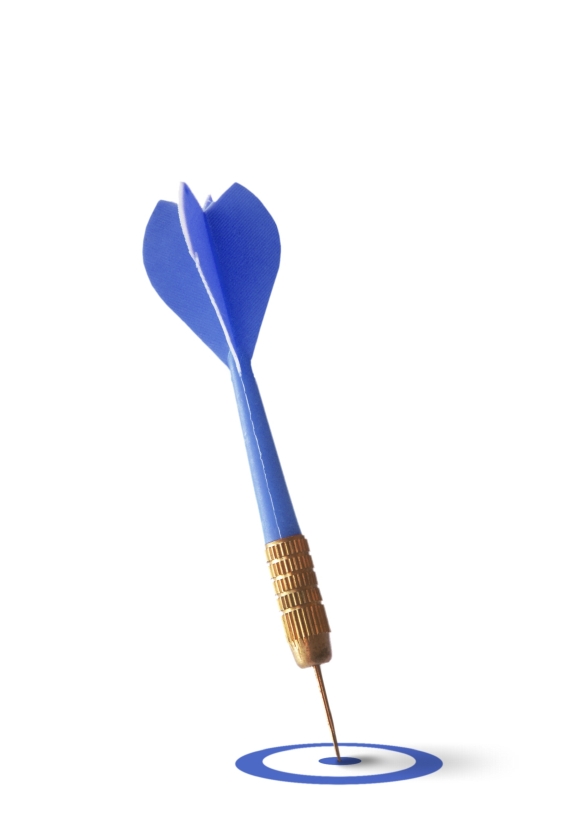 Learn first-hand accounts of ways peers have overcome challenges and turned them into success stories
Identify ways you can apply successful innovations to your own practice
Recognize key ways to establish an effective partnership
Understand the value of employer engagement and building this into your system
#
3
Agenda
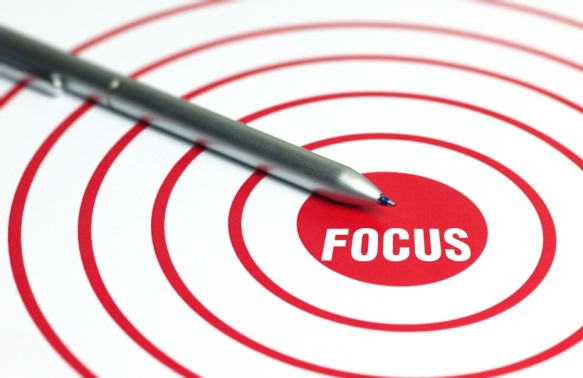 Introductions
Presentation by Marianne Krismer
Presentation by Clay Goodman
Question & Answer Period
Closing Remarks 
Please join us on April 16th at 3:00pm EDT for a Follow up Teleconference. We’ll answer Q&A from this webinar in a more interactive exchange.
#
4
Presenters
Marianne Krismer
Health Professions and Pathways Consortium
Cincinnati State Technical and 
Community College
Clay Goodman
Arizona Sun Corridor 
Get into Energy Consortium
Estrella Mountain Community College
#
5
Presenter
Marianne Krismer
Health Professions Pathways Consortium
Cincinnati State Technical and Community College
#
6
Health Professions Pathways (H2P) TAACCCT Consortium
The Vision:
“The H2P Consortium will dramatically improve health professions training via career pathways and the development of core curriculum and core credentials with employer participation and validation.”

How?  Via 8 Interconnected, Employer Centric Strategies:
Prior Learning Assessment and Career Guidance
Contextualized Education
Competency-based Core Curriculum
Industry Recognized Stackable Credentials
Enhanced Retention Support
Training programs for Incumbent Health Professions Workers
Enhanced Data and Accountability Systems
Galvanizing a National Movement to Improve Health Professions Training
“This workforce solution was funded by a grant awarded under the Trade Adjustment Assistance Community College and Career Training Grants as implemented by the U.S. Department of Labor’s Employment and Training Administration”
7
H2P:  Employer Engagement Strategic Implementation
Create clear communication/expectation of strategies and outcomes for employers and college

Technical Assistance
Site Visits

Develop Advisory Councils
National (NAC)
Local

Implement and Share Evolving Best Practices
NAWB Summit 3.29.14
Core Curriculum Summit 5.28-5.30.14
96% of college and 
University chief academic officers were confident in their ability to prepare students for workforce success.

11% of business leaders
strongly agree that today’s graduates have the skills and competencies their 
businesses need. 

-Chronicle of Higher Education, 2.26.14
#
8
Best Practices: WIB/H2P Collaboration
Anoka-Ramsey Community College – Greater Minneapolis
Contractual relationship between WIB and College for on-site WIB personnel to provide intake and assessments for H2P participants.

Cincinnati State Technical and Community College
Launched Pathway to Employment Center  and 
      co-located with WIB to provide direct integration of
      services, funded with combination of grant, College,  
      city and county funds.

Owens Community College – Toledo, OH
Lucas County WIB “The Source”  provides ACT-National Career Readiness Certificate (NCRC), College certificates and training on-site at the WIB.

Pine Technical College -  Pine, MN
Strong relationship with WIB
Employment and Training Center on-site providing direct TANF services.
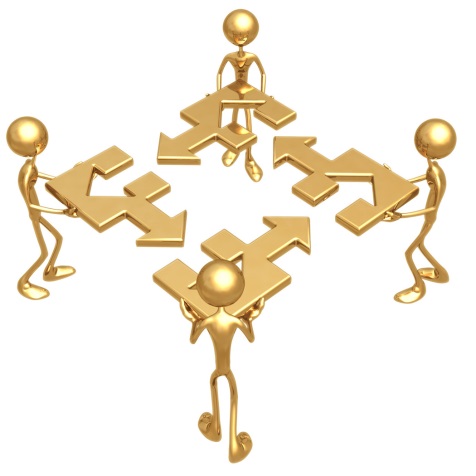 #
9
Best Practices: Workforce/H2P Collaboration
Cincinnati State Technical and Community College
Health Careers Collaborative of Greater Cincinnati -serves to create incumbent worker training, stackable credentials and inform regional training needs.

El Centro Community College –  Dallas TX
“Grow Your Own” incumbent worker training programs with several regional healthcare systems

Jefferson Community and Technical College -Louisville KY
“Grow Your Own” incumbent worker training programs with regional health care systems
Stackable credentials developed based on employer needs.
The majority of future employment opportunities will require the kind of degrees and training most commonly offered by community colleges.



- Georgetown University’s Center on Education and the Workforce
#
10
Polling Question
Very challenging
Somewhat challenging
Not challenging at all
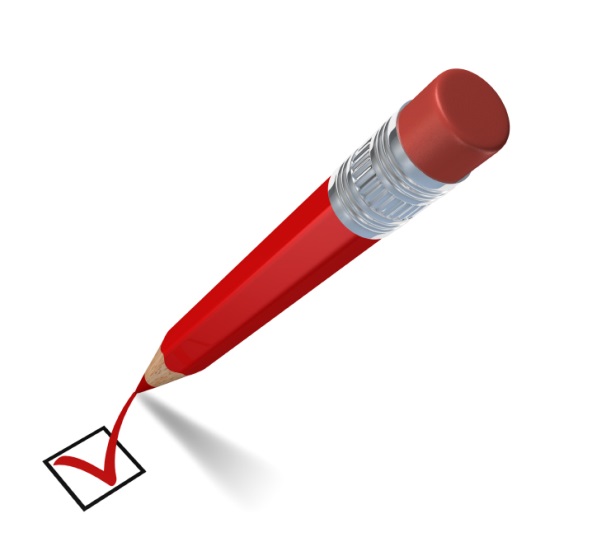 #
11
Presenter
Clay Goodman
Arizona Sun Corridor Get into Energy Consortium
Estrella Mountain Community College
#
12
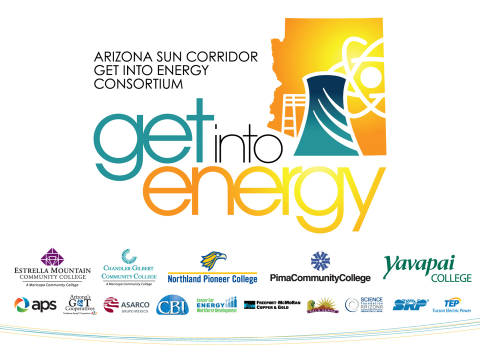 #
13
Challenges
Supply and Demand metrics
Grant innovation
Need to identify number, type of openings
Time
Grant work in addition to their regular duties
Competing Priorities
14
Successes
Invested in the process
Employers are active and engaged in our working committees
Marketing and Outreach
Workforce Planning
Curriculum
Support
Financial –Scholarships
Expertise – SME’s
Equipment – Specialized
#
15
Advice
Start with the end in mind
Reinforce the fact we’re in this together
Engage early and often
Leverage their expertise
Invite them to participate in program activities
#
16
Polling Question
Yes
No
Never thought about it
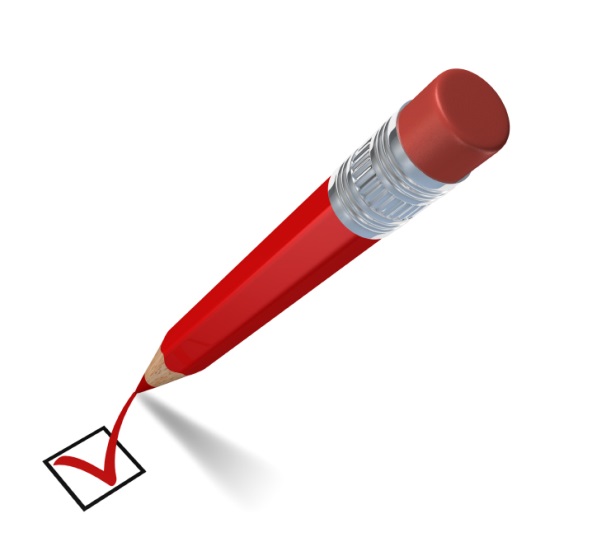 #
17
Reminder…
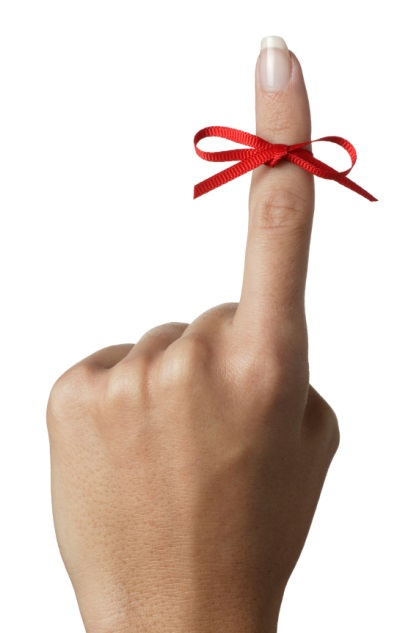 Follow up Teleconference will be held on
April 16th from 3:00pm to 4:00 pm EDT
Conference Call-In: 1-877-710-0658
Access Code: 4807419
#
18
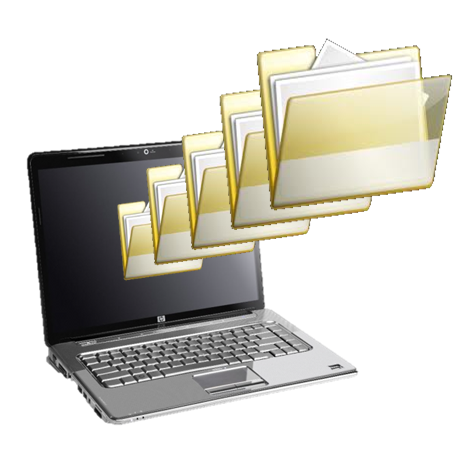 Resources
Please take a look at the uploaded documents to download valuable materials provided to you by today’s presenters.
#
19
Please enter your questions in the Chat Room!
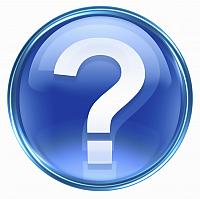 #
20
Speakers’ Contact Information
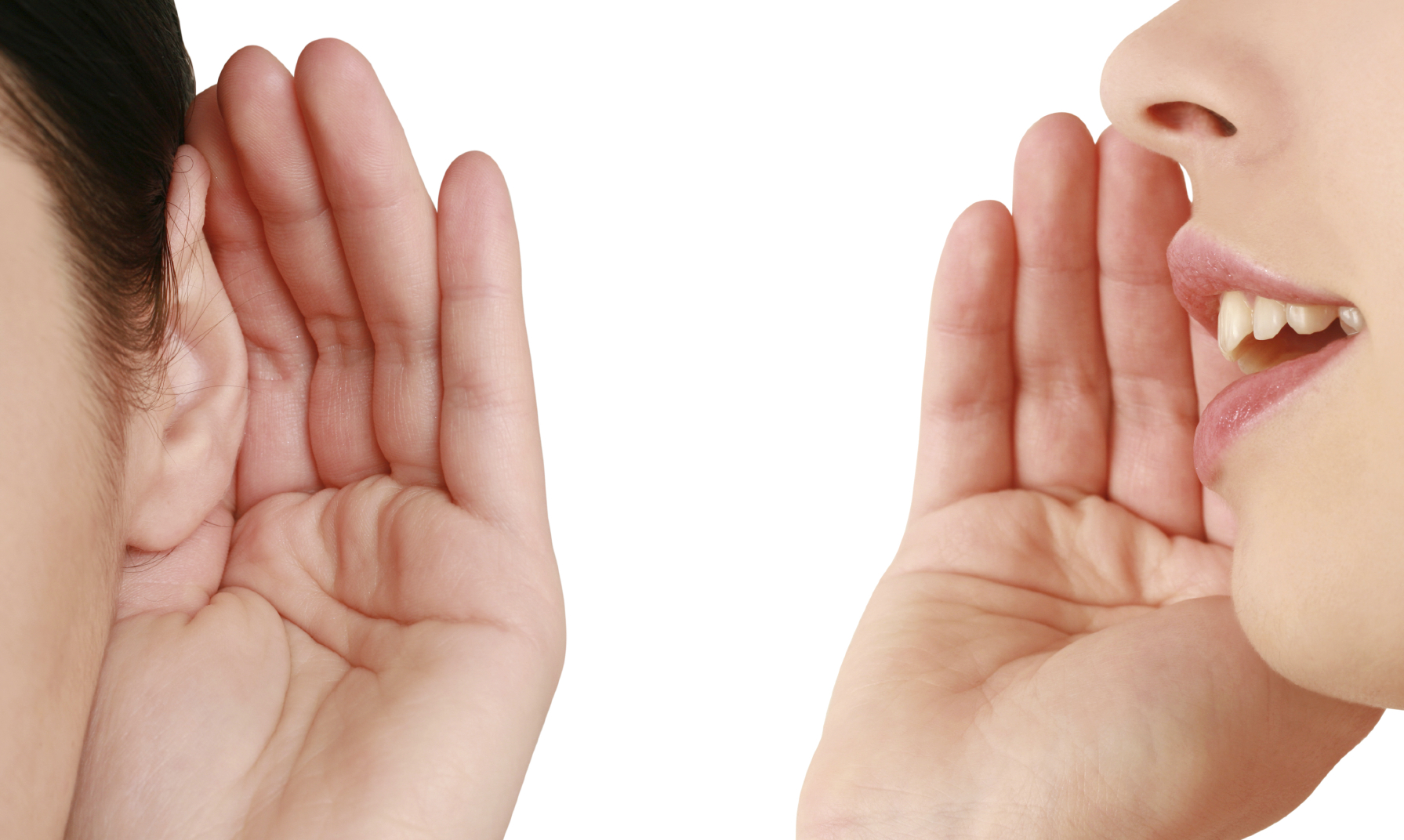 Speaker:	Marianne Krismer
Title: National Consortium Director	
Organization: Cincinnati State Technical and Community College
Email: marianne.krismer@cincinnatistate.edu
Speaker: Clay Goodman
Title: Vice President Occupational Education 
Organization: Estrella Community College
Email: clay.goodman@estrellamountain.edu
#
21
Look for upcoming Webinars in this series!
SAVE
   DATE
the
Working with the Public Workforce Systems
April 17th 2:00pm-3:00pm EDT 
Participant Placement Strategies
May 8th 2:00pm-3:00pm EDT
Performance Management
May 15th 3:00pm-4:00pm EDT
Success Coaches/ TAA Navigators
May 29th 3:00pm-4:00pm EDT
#
22
Thank You!


Find resources for workforce system success at:
www.workforce3one.org
#
23